Безопасность в Новый год
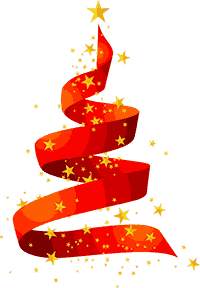 Подготовили воспитатели: Степанова Н.А, Тыдыкова Е.В.
Декабрь 2023 год
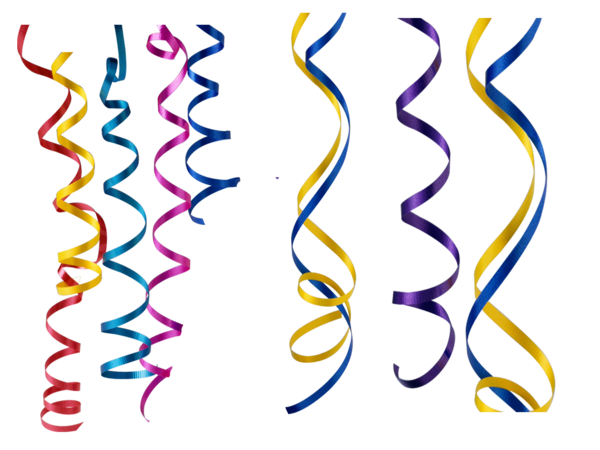 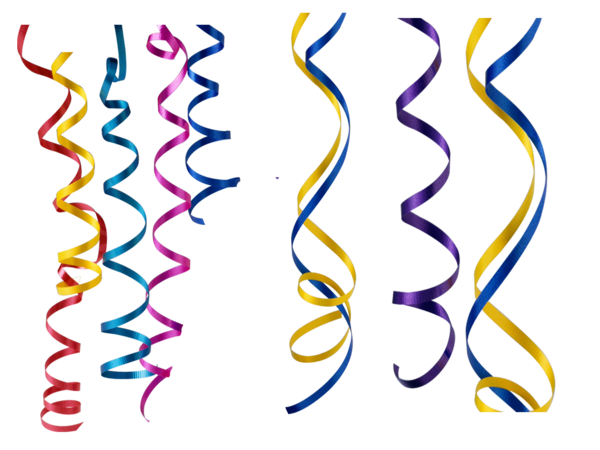 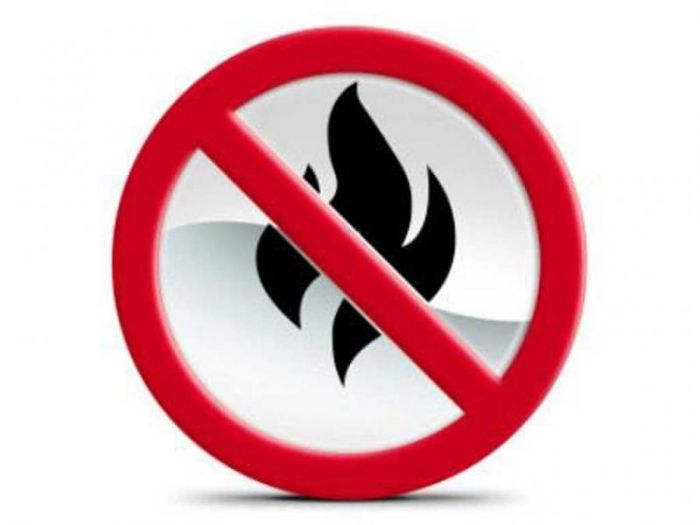 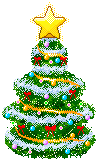 Самый теплый и радостный праздник - Новый год — ежегодно становится самой горячей порой для пожарных и спасателей. В период празднования Нового года количество пожаров и происшествий резко вырастает в 1,5 — 2 раза. Из года в год повторяются печальные трагедии, причинами которых служит неосторожное обращение с огнем.
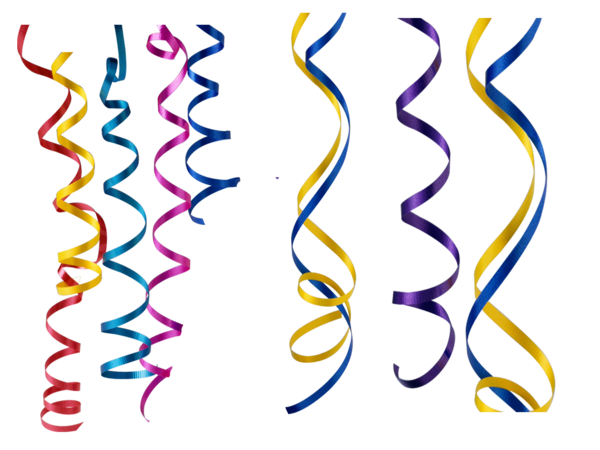 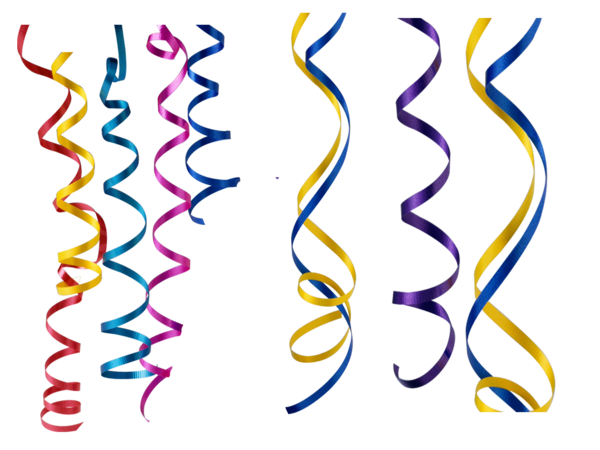 Ёлка
Елку нужно установить таким образом, чтобы она не мешала свободно ходить по комнате и не заслоняла двери, ведущие в другие комнаты. И, что самое главное, стояла бы подальше от батарей отопления. Верхушка елки не должна упираться в потолок. Нельзя украшать елку игрушками, которые легко воспламеняются, обкладывать подставку под елкой обычной ватой, украшать дерево горящими свечками. Эти правила относятся как к настоящим елкам, так и к искусственным, пластиковым. Кстати при горении искусственной елки выделяются очень вредные вещества. А капелька горящего пластика, попав на кожу, оставит ожог более глубокий, чем настоящий раскаленный уголек.
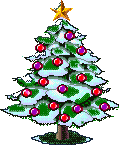 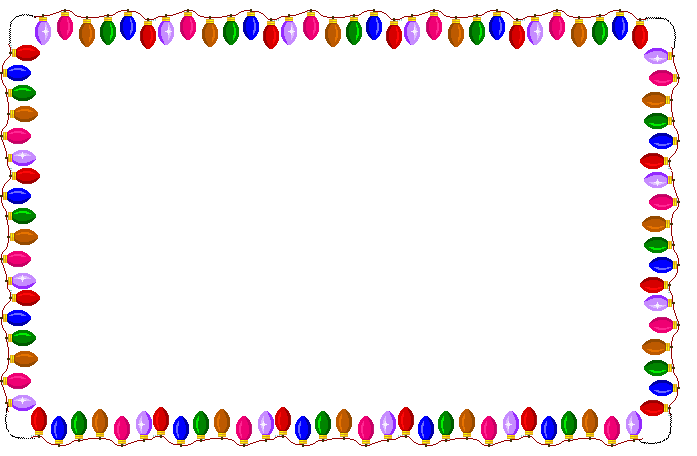 Гирлянды
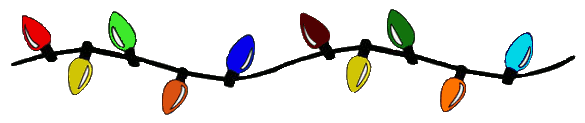 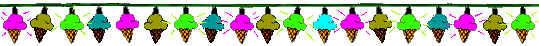 Электрические гирлянды тоже могут стать причиной пожара или поражения человека электрическим током – электротравмы. Гирлянда безопасна, если прошла сертификацию и во время хранения на складе магазина не была испорчена. Бывает, что гирлянда служит на протяжении многих лет. В этом случае тем более стоит удостовериться, что она исправна. Очень много новогодних пожаров случается из-за короткого замыкания. Если ты почувствовал запах жженой изоляции, заметил искрение или обнаружил, что провода сильно нагреваются или плавятся, пользоваться такой гирляндой нельзя.
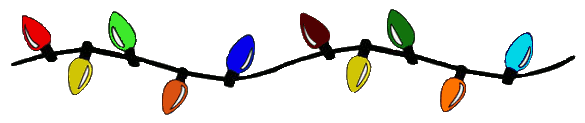 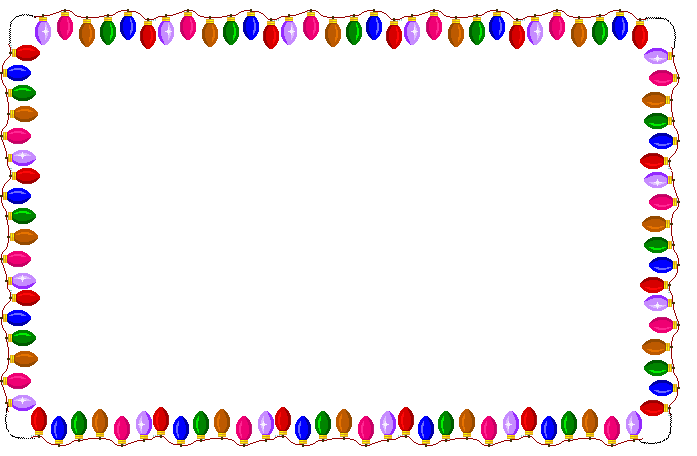 Гирлянды
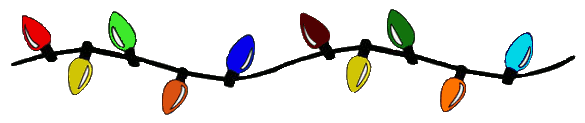 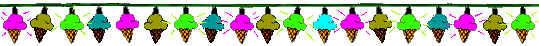 Иллюминация должна быть смонтирована в соответствии с требованиями правил устройства электроустановок. Электропровода в новогодних гирляндах должны иметь надежную изоляцию. При признаках неисправности (запах жженой изоляции, искрение) ее нужно немедленно отключить.
Малолетние дети в отсутствии взрослых самостоятельно не должны включать иллюминацию на елке. Не следует оставлять включенную электрогирлянду на ночь.
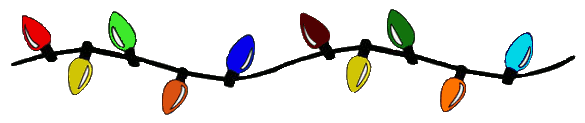 Пиротехнические игрушки
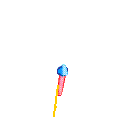 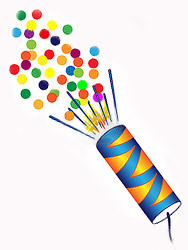 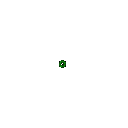 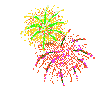 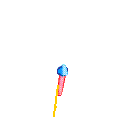 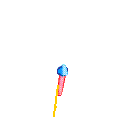 Какой новогодний праздник обходится без бенгальских огней, фейерверков, шутих, петард! Перед Новым годом все прилавки завалены пиротехническими игрушками. К сожалению, нередко их качество оставляет желать лучшего. Поэтому необходимо помнить, что применение пиротехнических игрушек может привести не только к пожару, но и к серьезным травмам. Ожоги от пиротехнических игрушек бывают настолько глубокими, что приходится делать операцию по пересадке кожи. Нередко случается, что ребята лишаются конечностей, в основном пальцев рук. Бывает, что петарды взрываются прямо в кармане. Взрывчатое вещество в некоторых пиротехнических изделиях самовоспламеняется уже при температуре 37 градусов.
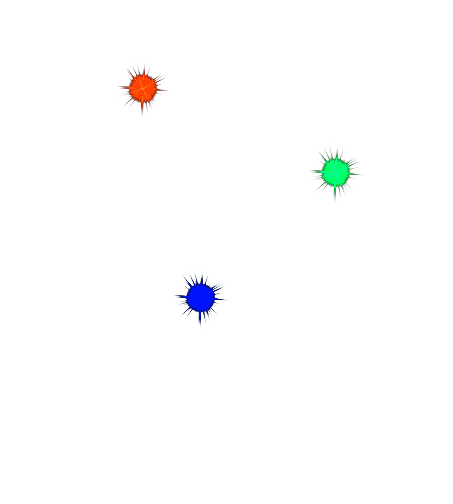 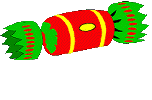 Пиротехнические игрушки
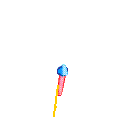 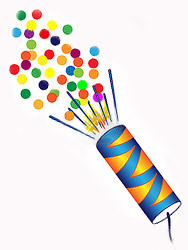 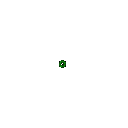 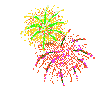 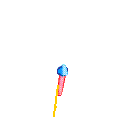 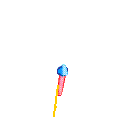 Чтобы предотвратить несчастный случай, необходимо строго соблюдать правила пользования пиротехническими изделиями.
Не стоит приобретать их на оптовых рынках, в подземных переходах или электропоездах
Нельзя использовать игрушки с поврежденным корпусом или фитилем
Недопустимо:
использовать пиротехнические игрушки в жилых помещениях – квартирах или на балконах,
под низкими навесами и кронами деревьев
носить такие изделия в карманах
направлять ракеты и петарды на людей
подходить ближе, чем на 15 метров к зажженным фейерверкам
бросать петарды под ноги
поджигать фитиль, держа его возле лица
использовать пиротехнику при сильном ветре.
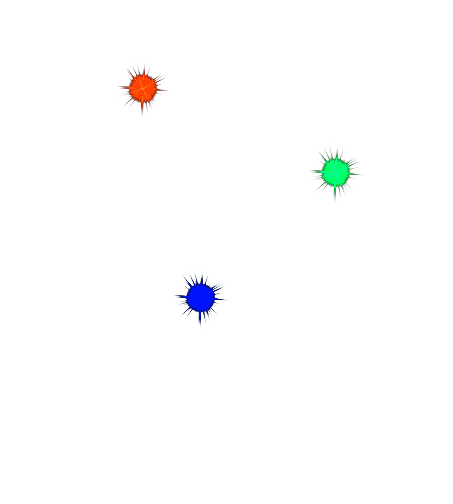 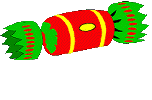 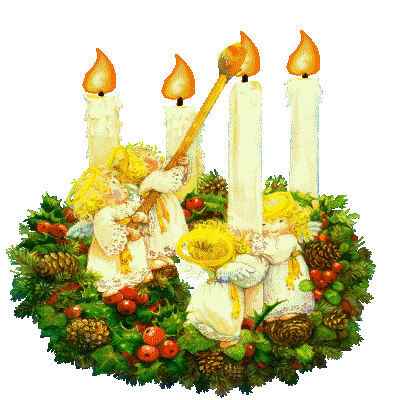 Свечи
Зажигая свечи, помните, что это хоть и небольшой, но открытый огонь. Поэтому будьте предельно аккуратны, не стоит украшать ёлку горящими свечами, так как это может привести к пожару. Не оставляйте свечи горящими продолжительное время.
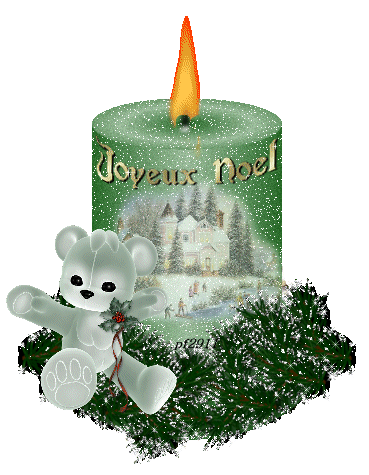 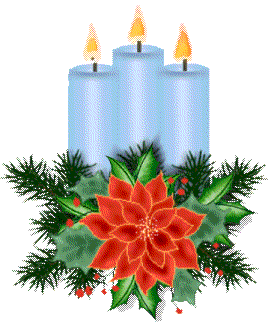 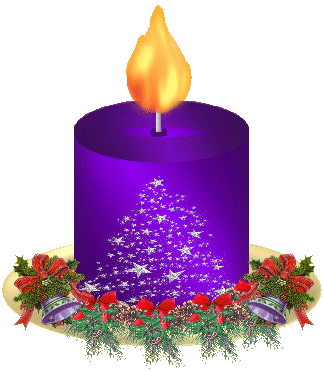 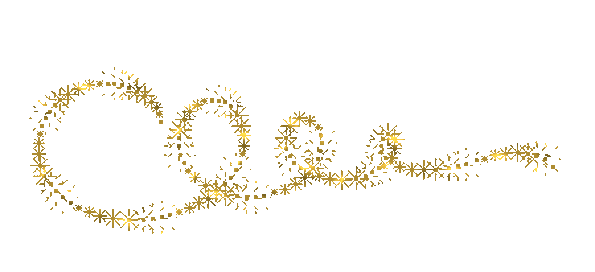 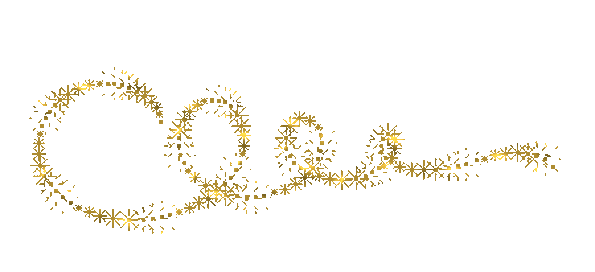 Костюмы
Карнавальные костюмы из ваты, марли, бумаги должны быть пропитаны специальным огнезащитным составом.
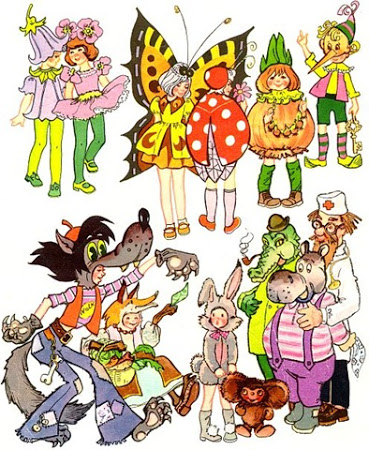 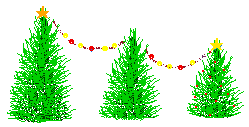 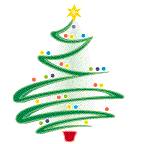 БЕЗОПАСНОСТЬ НА ДЕТСКИХ УТРЕННИКАХ
Новогодние утренники — еще один обязательный пункт в развлекательной программе для детей на зимних праздниках. За пожарную безопасность во время проведения развлекательного мероприятия несет ответственность руководитель учреждения, в котором оно организуется. Перед началом утренника помещение проверяется на соответствие основным требованиям:
месторасположение не выше второго этажа при 
проведении праздника в здании с горючими перекрытиями;
наличие как минимум двух выходов для эвакуации, обозначенных работающими световыми указателями;
установка ёлки, организация иллюминации и украшение зала согласно правилам пожарной безопасности;
отсутствие свечей, хлопушек, фейерверков и прочей пиротехники в помещении;
исправное состояние и близкое расположение средств пожаротушения и связи.
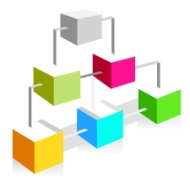 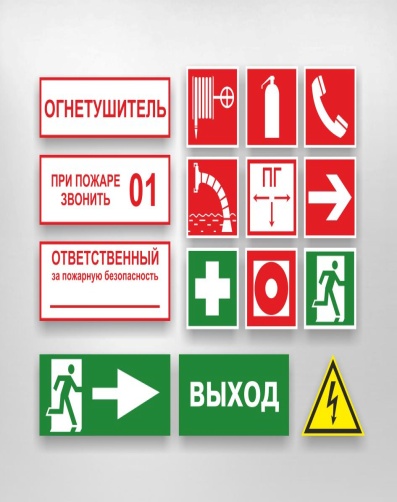 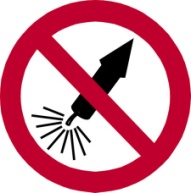 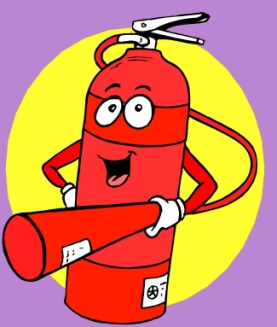 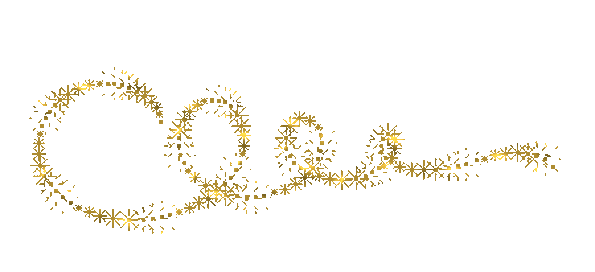 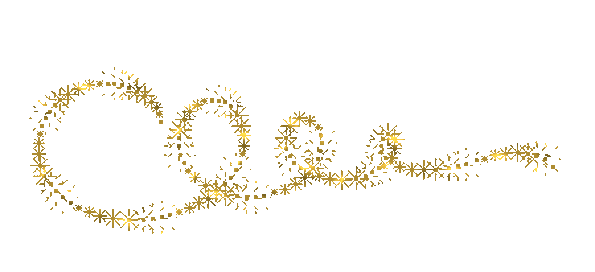 Соблюдайте правила безопасности
• Не курите в квартире; • Не выбрасывайте непотушенные окурки в мусоропровод, с балкона, в открытую форточку. Непотушенный окурок — одна из самых распространенных причин пожара в быту; • Не оставляйте детей одних в запертых квартирах — в случае пожара они не смогут покинуть помещение; • Купите в качестве новогоднего подарка огнетушитель.
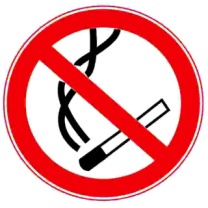 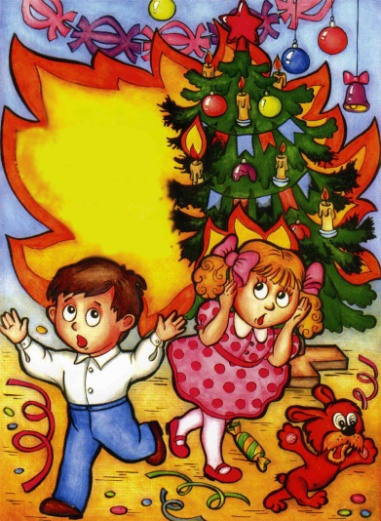 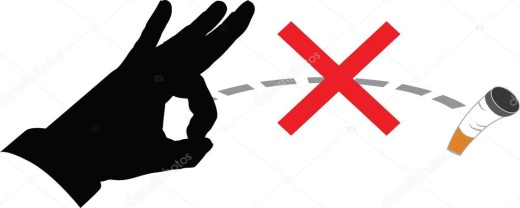 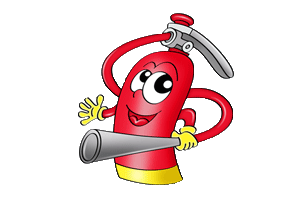 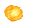 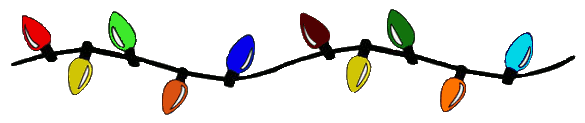 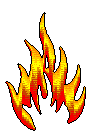 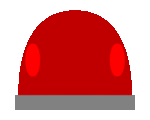 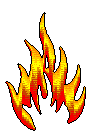 Если загорание 
все-таки произошло:
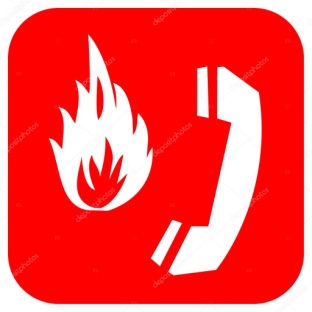 Немедленно вызовите пожарных 
по телефону «112» или «01», с мобильного телефона:  112 Эвакуируйте свою семью и соседей. Отключите электричество. Примите меры по тушению пожара 
подручными средствами. При тушении искусственной елки, 
накиньте на нее плотную мокрую ткань 
(намоченное одеяло).
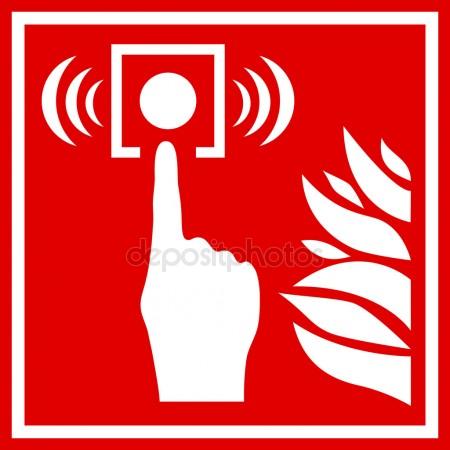 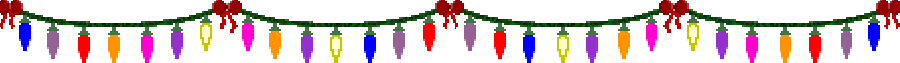 Работники детского сада
 желают всем 
счастливого и безопасного Нового года!
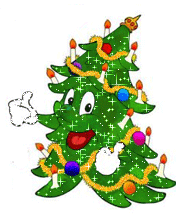 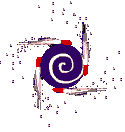 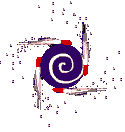 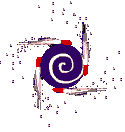 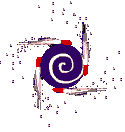 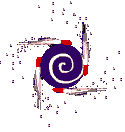